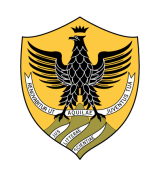 Università degli Studi dell’Aquila
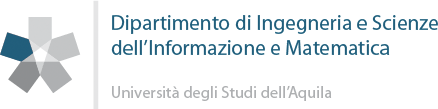 Corso di Algoritmi e Strutture Dati con Laboratorio

Richiami di Java – parte II
Proprietà delle classi e degli oggetti
Le proprietà principali dei linguaggi O.O. sono:
Incapsulamento
Ereditarietà
Polimorfimo
Overriding

Incapsulamento: la proprietà di rendere invisibili i dati e di gestirli solo tramite metodi
Nella vita reale usiamo oggetti e macchine senza conoscere il contenuto ed il funzionamento interno
2
Proprietà delle classi e degli oggetti
Ereditarietà: le proprietà di una classe possono essere ereditate in tutto o in parte dalle sue sottoclassi che possono avere anche altre specifiche proprietà
Questo viene realizzato tramite la parola chiave extends
La classe genitrice è detta superclasse, mentre la sottoclasse è detta classe derivata.
Un oggetto della sottoclasse incapsula tutti i dati della classe genitrice più i suoi dati e può usare tutti i metodi della superclasse risparmiando nella scrittura del codice (Non è necessario riscrivere i metodi e i dati della superclasse)
3
Ereditarietà
Possiamo estendere la classe Tempo con una classe Tempo2 che contiene anche i centesimi di secondo
La classe Tempo2 conterrà tutti i metodi e i campi della classe Tempo, più i campi e i metodi definiti in essa.

class Tempo2 extends Tempo {
	private int centesimi;
	public void assegnaCentesimi(int cent){
		this.centesimi = cent ; }
	public int getCentesimi(){ 
		return centesimi ; }
}
4
Proprietà delle classi e degli oggetti
Polimorfismo: proprietà di un linguaggio O.O. di invocare metodi diversi con lo stesso nome a seconda degli oggetti coinvolti.
In una stessa classe la firma (l’insieme del nome e dei parametri ) deve essere unica.
Non si possono avere metodi che differiscono per il tipo del valore restituito.
Classi diverse possono avere metodi con lo stesso nome
In una stessa classe e/o in una classe ed in una superclasse si possono avere più metodi con lo stesso nome ma con parametri diversi per tipo e/o per numero (overloading)
5
Esempio
Nella classe Tempo2 si può definire un metodo assegnaTempo che assegna anche i centesimi, che ridefinisce il metodo con lo stesso nome della classe Tempo.

public int assegnaTempo(int ora,int min,int sec, int cent){
		if (ora>=0 && ora<24 && min>=0&& min<60 && 	sec>=0 && sec<60 && cent>=0 && cent<60) {
			ore=ora; minuti=min; secondi=sec; 
			centesimi=cent;
			return 0;
		} else return -1;
	}

miotempo2.assegnatempo(o, m, s, c);
6
Protected
I dati delle superclassi che vengono usati da metodi delle classi derivate devono essere dichiarate di tipo protected non private.
Vedere l’esempio della classe Tempo nel caso in cui si definisca la classe Tempo2:

class Tempo {
	protected int ore;
	protected int minuti;
	protected int secondi;
	public char separatore; 
  …
}
Se i dati della superclasse vengono modificati, il compilatore potrà segnalare quale parti modificare nelle sottoclassi derivate.
7
Super
Se invece si vuole usare in una classe derivata un metodo della classe genitrice che ha lo stesso nome del metodo della classe derivata si può fare tramite la parola chiave super:
super.assegnaTempo(o, m, s);

L’overriding non va confuso con il polimorfismo. Nel caso dell’overriding i metodi hanno stessa firma, ma stanno in due classi diverse!
8
Operatori sulle istanze
In Java non si può invocare direttamente un metodo di una classe derivata da un object-id della classe genitrice.
Questa limitazione è dovuta solo alla presenza del compilatore, che può essere aggirata tramite il cast.
Un cast consente di modificare temporaneamente la classe di riferimento di un object-id. Questa operazione si effettua premettendo tra parentesi tonde il nome della classe a cui si desidera promuovere l’object-id alla variabile contenete l’object-id stesso.
9
Esempio: su un parametro Tempo t è possibile invocare il metodo leggiCentesimi di Tempo2 usando la seguente notazione:
((Tempo2) t).getCentesimi();

Il compilatore permette di effettuare un cast solo verso classi derivate o genitrici. Se a t non corrisponde un’istanza di Tempo2, si ha un errore in fase di esecuzione
10
Instaceof
Per essere certi del tipo dell’istanza corrispondente all’object-id, si può usare l’operatore instanceof che consente stabilire se su un’istanza è possibile effettuare un cast o meno. 
 		if (t instanceof Tempo2)
		((Tempo2) t).leggiCentesimi();

 NB: in questo esempio l’espressione t instanceof Tempo restituisce sempre true (un’istanza di una classe derivata è istanza anche della classe genitrice)
11
Costruttori
I costruttori sono metodi speciali che vengono invocati automaticamente subito dopo la creazione dell’oggetto e ai quali è possibile passare dei parametri direttamente nella new. 
I metodi costruttori si distinguono dagli altri metodi perché
il loro nome coincide con quello della classe
non dichiarano nessun tipo di dato da restituire. 
In una classe possono coesistere più costruttori che però debbono differire per numero e/o tipo degli argomenti.
12
Costruttori
Una volta definito un costruttore il compilatore non permette più di creare un’istanza della classe senza passare gli argomenti, a meno di non definire un costruttore senza argomenti.
Questo comportamento, che può sembrare bizzarro, consente di avere delle classi in cui non è permesso creare un oggetto senza fornire dei parametri al costruttore. 
Se una classe ha uno o più costruttori, uno di essi deve essere invocato necessariamente anche quando viene creata un’istanza di una sottoclasse.
13
Costruttori
L’invocazione di un costruttore della classe genitrice può avvenire solo a patto che sia la prima istruzione di un costruttore. Il costruttore della classe Tempo2 potrebbe essere scritto come segue:
 
Tempo2 (int ora,int minuto,int secondo,int centesimo){
      super (ora, minuto, secondo);
      this.centesimo = centesimo;
   }

È buona norma, quando possibile, fornire sempre una classe di un costruttore senza argomenti
14
Composizione
La seguente classe fornisce più o meno le stesse funzionalità di Tempo2 non sfruttando l’ereditarietà ma utilizzando una tecnica che è detta di composizione.

class Tempo3 {
   public Tempo oreMinSec = new Tempo (); 
   int centesimi;
 
   void assegnaTempo (int ora, int minuto, int secondo,    							int cent) {
      oreMinSec.assegnaTempo (ora, minuto, secondo);
      centesimi = cent;
   }

   int getOra() { return oreMinSec.getOra(); }
	 …
}
15
Costruttori
Senza istanziare OreMinSec la classe Tempo3 non funzionerebbe in quanto alla variabile OreMinSec non corrisponderebbe nessuna istanza (errore in fase di esecuzione non appena si invoca un metodo che gli si riferisce)
E’ quindi necessario istanziare oreMinSec. 
Quando viene creato un oggetto vengono quindi controllate tutte le variabili d’istanza: se hanno un valore d’inizializzazione, questo gli viene assegnato, altrimenti prendono il valore 0 se sono di tipo primitivo e null se sono referenze a oggetti o ad array. A questo punto viene invocato il costruttore adeguato se esiste.
16
Se due o più costruttori debbono condividere una parte consistente di codice, può tornare utile usare un inizializzatore d’istanza.
Ricordiamo che un inizializzatore d’istanza  è un blocco d’istruzioni, esterno a tutti i metodi, che viene eseguito prima dell’invocazione di un qualsiasi costruttore.
L’esempio precedente potrebbe quindi essere trasformato nel modo seguente:
17
Inizializzatore di istanza
class Tempo3 {
   public Tempo oreMinSec;
   int centesimi;
 
   { oreMinSec = new Tempo (); } //inizializzatore d’istanza
 
   void assegnaTempo (int ora, int minuto, int 						secondo, int cent) {
      oreMinSec.assegnaTempo (ora, minuto, secondo);
      centesimi = cent;
   }
   
  …}  …
}
18
Finalizzazione (cenni)
Un oggetto viene eliminato automaticamente dal sistema quando non ha più nessun object-id che si riferisce a esso
Se un oggetto impegna una risorsa del sistema, come un file o una porta di comunicazione, è opportuno che essa venga rilasciata prima della distruzione dell’oggetto.
A tale scopo si può definire un metodo con nome convenzionale finalize. Per esempio:
 
   protected void finalize () { … }
 
Java invoca automaticamente il metodo finalize solo appena prima di riutilizzare l’area allocata per l’oggetto: ciò significa che, non solo non è prevedibile il momento in cui viene invocato, ma che addirittura può non essere mai richiamato.
19
Classe astratta
È una particolare classe che contiene una parte indefinita
Da essa non è possibile creare un’istanza
Contiene metodi astratti, cioè privi di implementazione
Si definisce premettendo la parola chiave abstract alla dichiarazione della classe
Può essere usata:
come base da cui derivare altre sottoclassi
Per obbligare le sottoclassi a fornire un’implementazione adeguata del metodo
20
Esempio:La classe VettoreOrdinato
L’obiettivo è implementare una classe che serva da contenitore per degli oggetti tale da poterli ordinare secondo criteri da stabilire.

Premessa:
In Java le classi che non derivano esplicitamente da un’altra classe, derivano implicitamente dalla classe Object 
Ciò implica che qualsiasi classe Java deriva in maniera diretta o indiretta da Object
21
La classe VettoreOrdinato
La classe è stata dichiarata astratta in quanto, per poter funzionare, necessita di conoscere il criterio di ordinamento degli oggetti che deve contenere.

abstract class VettoreOrdinato {
   private Object vettore[];
   private int maxElementi;  //dimensione massima
   private int curElementi;  //dimensione effettiva
 
   public VettoreOrdinato (int maxElementi) {
      this.maxElementi = maxElementi;
	vettore = new Object[maxElementi];
	curElementi = 0;
   }
22
La classe VettoreOrdinato
protected boolean aggiungi (Object elemento) {
      if (elemento != null && curElementi < maxElementi) {
	   vettore[curElementi++] = elemento;
         return true;
      } else return false;
   }
 
   public Object leggi (int indice) {
      if (indice >= 0 && indice < curElementi)
	   return (vettore[indice]);
	else return null;
   }

   public int maxElementi () { return maxElementi; }
   public int elementi () { return curElementi; }
23
La classe VettoreOrdinato
public void ordina () {   //shell-sort
      int   s, i, j, num;
      Object temp;
      num = curElementi;
      for (s = num / 2; s > 0; s /= 2)
         for (i = s; i < num; i++)
            for (j = i - s; j >= 0; j -= s)
               if (confronta (vettore[j], vettore[j + s])) {
                  temp = vettore[j];
                  vettore[j] = vettore[j + s];
                  vettore[j + s] = temp;
               }
   }
   abstract protected boolean confronta (Object elemento1,
					Object elemento2);
}
24
La classe VettoreOrdinato
Il metodo ordina() utilizza il metodo confronta() per stabilire l’ordinamento dei singoli oggetti: questo metodo è definito astratto in modo da obbligare la sottoclasse a implementare un metodo che svolga la funzione di confronto.
Esso dovrà restituire true se il primo argomento è maggiore del secondo, o meglio se il primo argomento si deve trovare in una posizione successiva al secondo nella sequenza di ordinamento, false altrimenti.
25
La classe VettoreOrdinato
Per testare il funzionamento della classe VettoreOrdinato è necessario derivarne una sottoclasse che faccia riferimento a degli oggetti definiti. 
Deriviamo quindi la classe VettoreTempo destinata a contenere oggetti della classe Tempo.
Nella classe Tempo non abbiamo metodi che ci consentano di confrontare due tempi per stabilire un ordine. Aggiungiamo quindi il metodo maggioreDi in modo da non dover trattare direttamente con le variabili d’istanza.
La classe Tempo finale diventa dunque la seguente:
26
La classe Tempo (rev)
class Tempo {
   protected int ore;
   protected int minuti;
   protected int secondi;
   static public char separatore; 
 
   public Tempo () { ore = minuti = secondi = 0; }
	//costruttore senza argomenti
 
   public Tempo (int ora, int minuto, int secondo) {
      this(); //invoca il costruttore senza argomenti
      assegnaTempo (ora, minuto, secondo);
   }
// … eccetera
27
La classe Tempo (rev)
// aggiungiamo alla classe Tempo il seguente metodo 

public boolean maggioreDi (Tempo t) {
  if (ore > t.ore || ore == t.ore && minuti > t.minuti ||
          ore == t.ore && minuti == t.minuti && secondi > 						t.secondi)
         return true;
      else
	   return false;
   }
} //end-classe-Tempo
28
La classe VettoreTempo
class VettoreTempo extends VettoreOrdinato {
  VettoreTempo () {super (10); }
	VettoreTempo (int elementi) { super (elementi);}
 
  protected boolean aggiungi (Object elemento) {
	    return false; } 
  protected boolean aggiungi (Tempo elemento) {
      return super.aggiungi(elemento); }
 
   protected boolean confronta (Object elemento1, Object 						elemento2) {
	  return ((Tempo) elemento1).maggioreDi((Tempo) 							elemento2);
   }
}
29
La classe VettoreTempo
In questa classe si è dichiarato un costruttore senza argomenti che dimensiona il contenitore per default a 10 elementi massimo e un costruttore che permette di stabilire la dimensione voluta.
 Per essere sicuri che questo contenitore contenga solo oggetti della classe Tempo, o oggetti di classi derivate, abbiamo sovrascritto il metodo aggiungi(Object elemento) in modo tale da impedire che vengano inseriti oggetti qualsiasi, e abbiamo definito il metodo aggiungi(Tempo elemento). 
In quest’ultimo abbiamo dovuto usare super per evitare che venga richiamato il metodo che non effettua l’inserimento.
30
La classe VettoreTempo
Nel metodo confronta abbiamo dovuto dichiarare gli argomenti come object-id della classe Object anche se siamo sicuri che corrisponderanno sempre a istanze di Tempo poiché altrimenti il metodo non avrebbe corrisposto al metodo astratto dichiarato nella classe genitrice. Questo ci obbliga a usare dei cast che complicano un po’ la lettura ma che possono essere usati con tranquillità senza bisogno di controlli aggiuntivi.
31
Test
class ProvaVettore {
   public static void main (String argv[]) {
      VettoreTempo vt = new VettoreTempo (12);
      int ore, minuti, secondi;
	Tempo.separatore = ':';
	for (int i = 0; i < 12; i++) {
	   ore = (int) (Math.random () * 24);
	   minuti = (int) (Math.random () * 60);
	   secondi = (int) (Math.random () * 60);
	   vt.aggiungi (new Tempo (ore, minuti, secondi));
	}
	vt.ordina();
      for (int i = 0; i < vt.elementi(); i++)
        ((Tempo)vt.leggi (i)).visualizza(true);
   }
}
32